Превръщане на десетични дроби в обикновени и на обикновени дроби в десетични
УРОК 79 от учебника по математика
1. Превръщане на десетични дроби в обикновени
Задача 1
Превърнете   десетичните  дроби в обикновени  1,5 ;  0,35;  2, 513 и по-възможност съкратете.
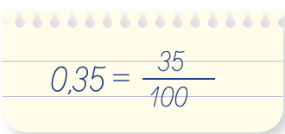 За числител се записва  десетичната дроб без десетична запетая.
За знаменател  се записва единица и толкова нули след нея, колкото са цифрите след десетичната запетая в числото.
Задача 2 стр.168  Разширете всяка от дробите…..

Запишете съответната дроб като десетична.


Задача 3 стр.168  Превърнете обикновените дроби …….в десетични
Дробите 0,333…. и 0,1212…. имат безброй много цифри след десетична запетая и затова се наричат безкрайни периодични десетични дроби.
Цифрата или групата от цифри, която се повтаря се нарича период.
Дробите 0,75 и 0,6 имат краен брой цифри след десетичната запетая, за това се наричат крайни десетични дроби.
2. Превръщане на обикновени в десетични дроби.
Постъпваме по един от следните два начина:
Разширяваме дробта до дроб със знаменател 10,100 и т.н и я записваме като десетична дроб.
Делим числителя на знаменателя и получаваме крайна или безкрайна  десетична дроб.
Задача 4 стр. 169 от урока запишете всяка от дробите като крайна или безкрайна…..